Zane-IsaacLearningColours
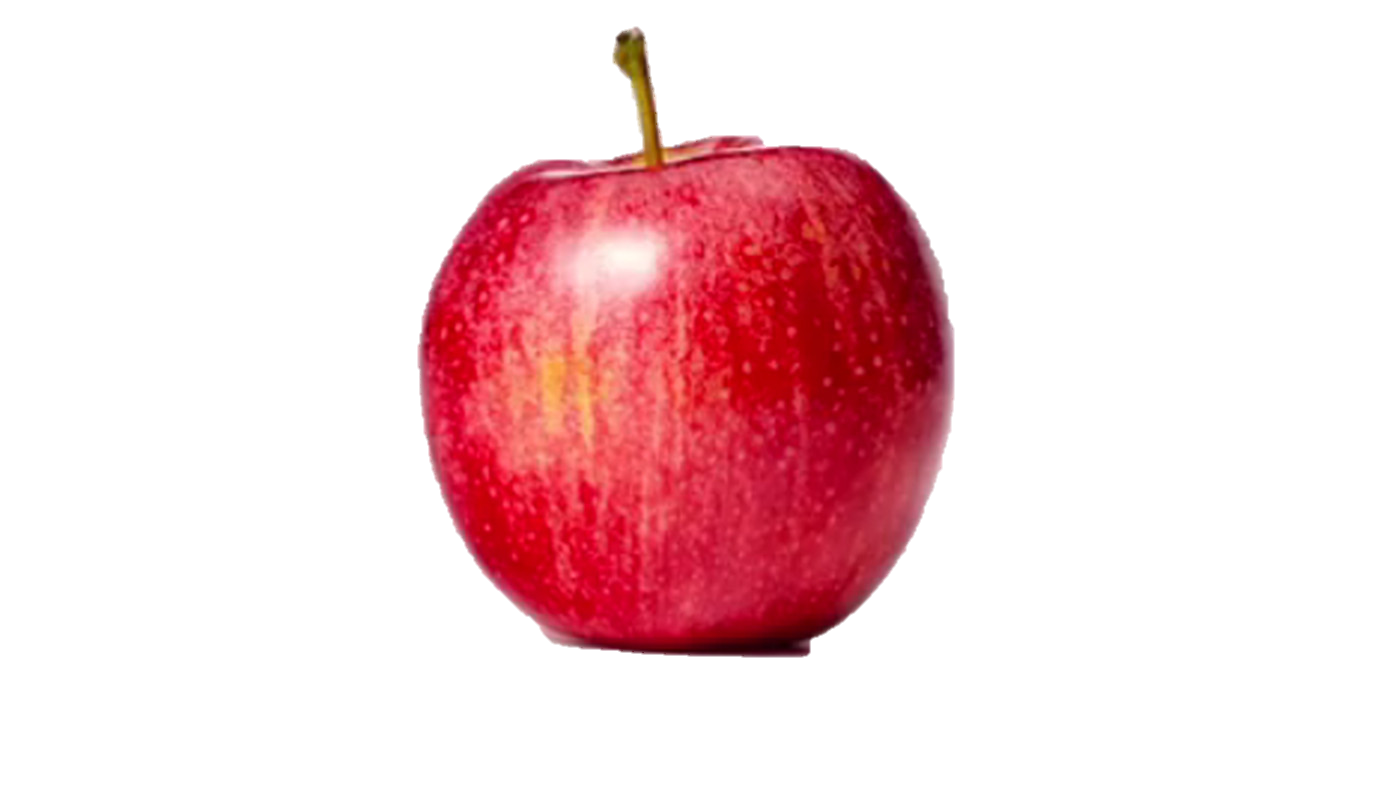 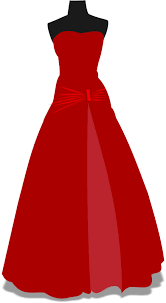 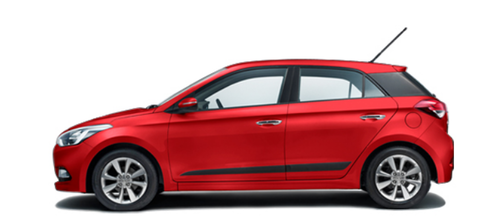 Red
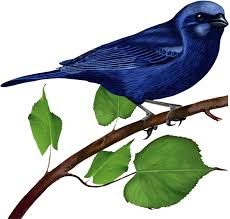 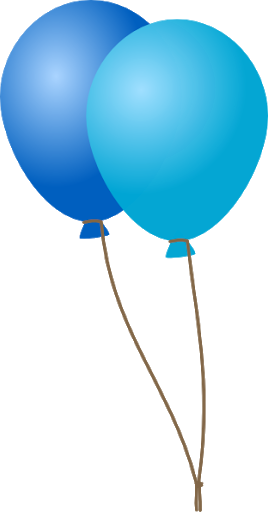 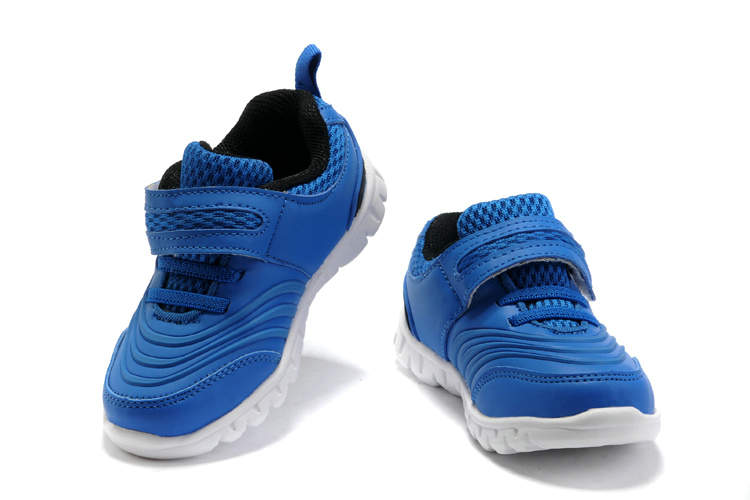 Blue
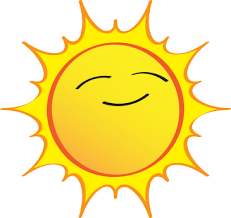 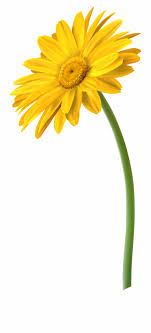 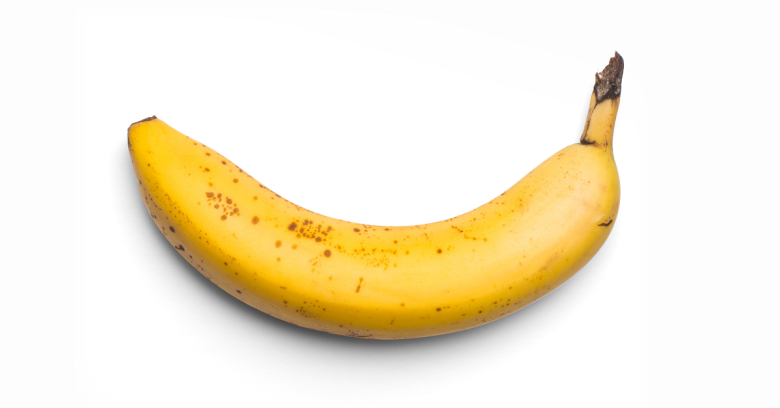 Yellow
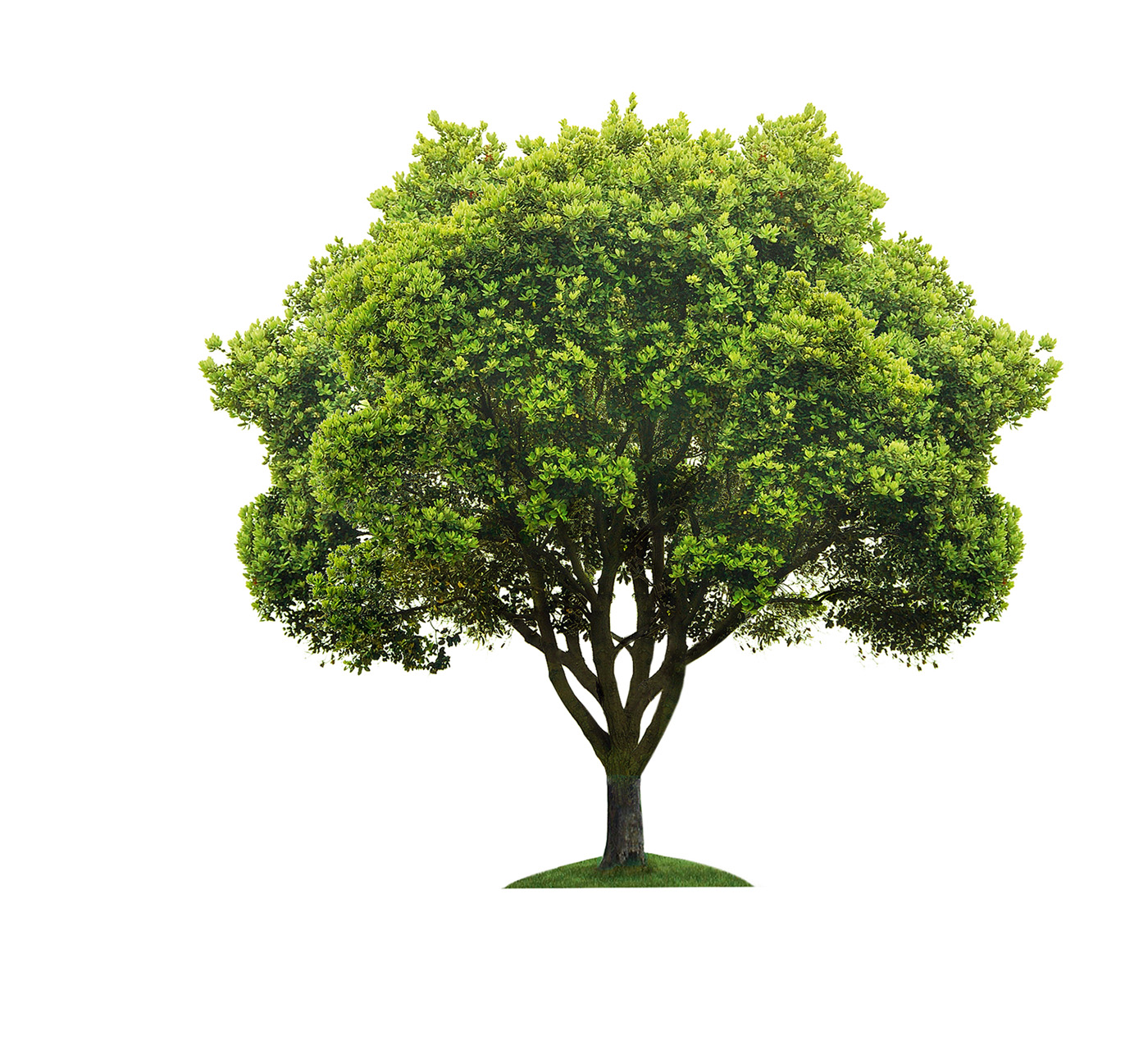 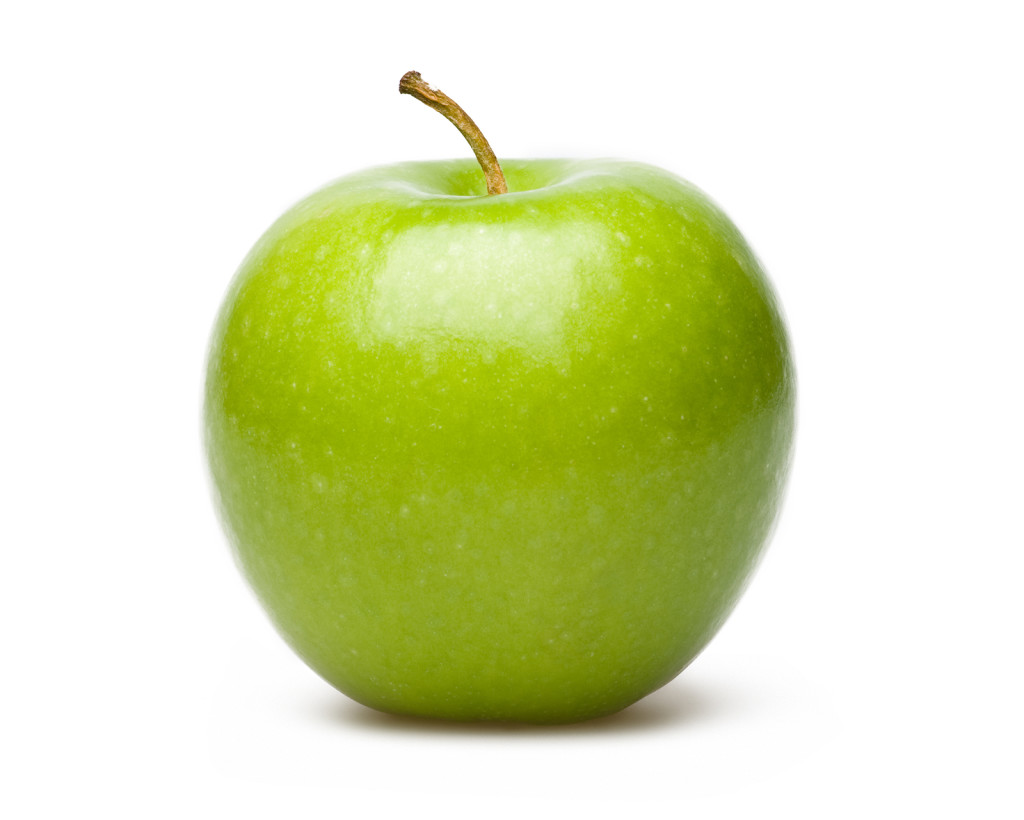 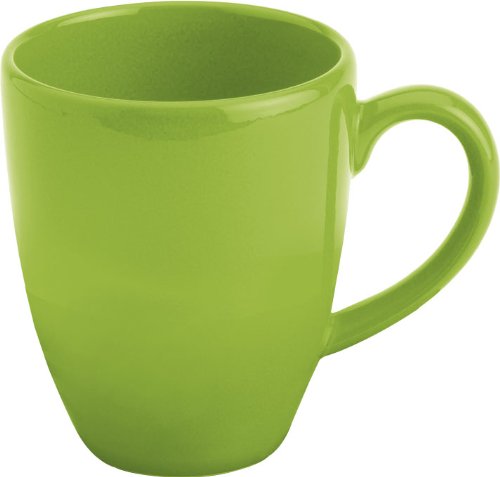 Green
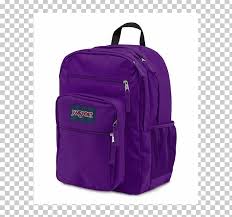 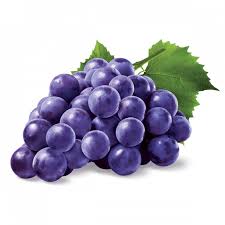 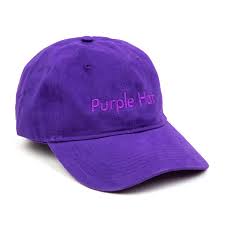 Purple
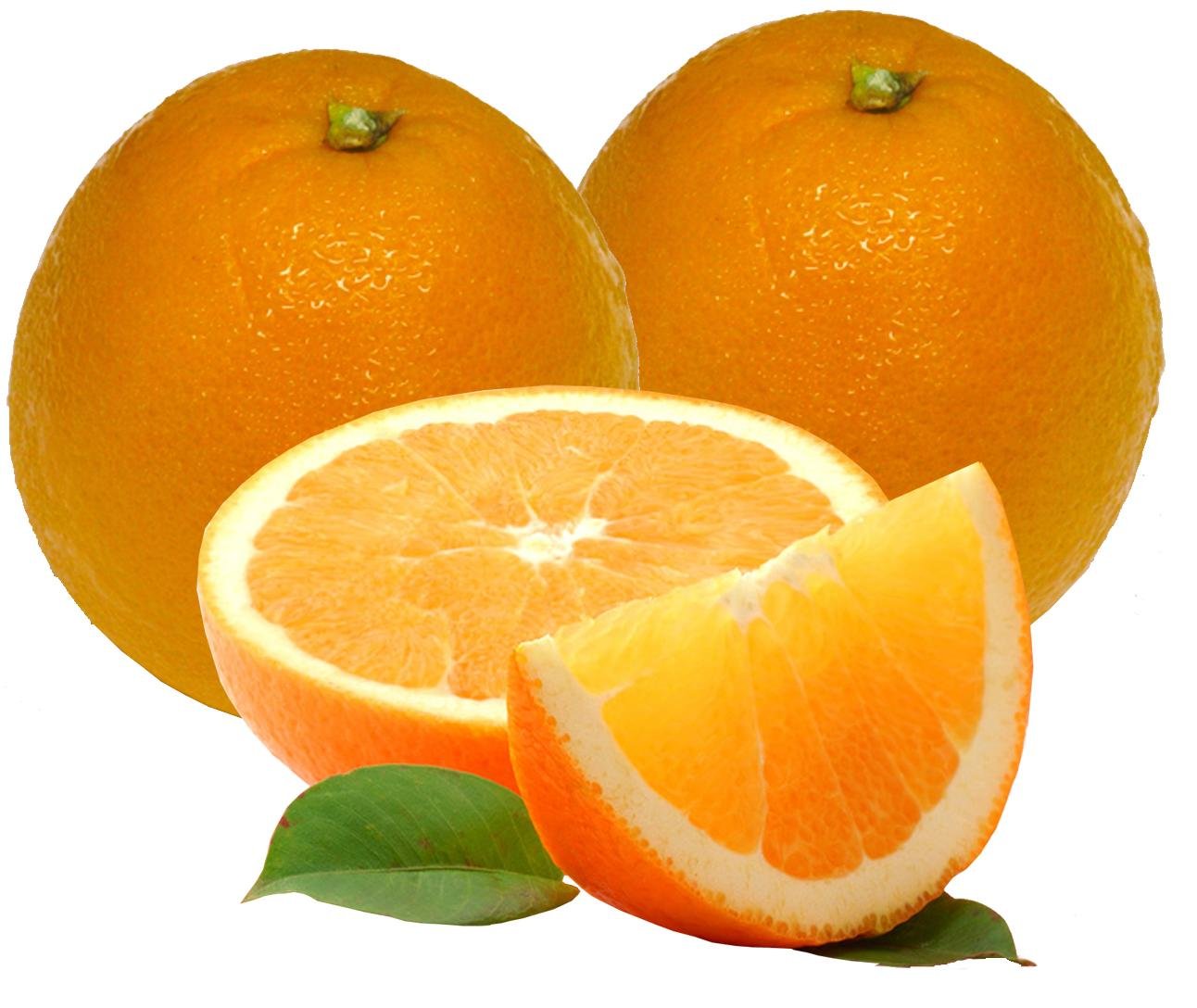 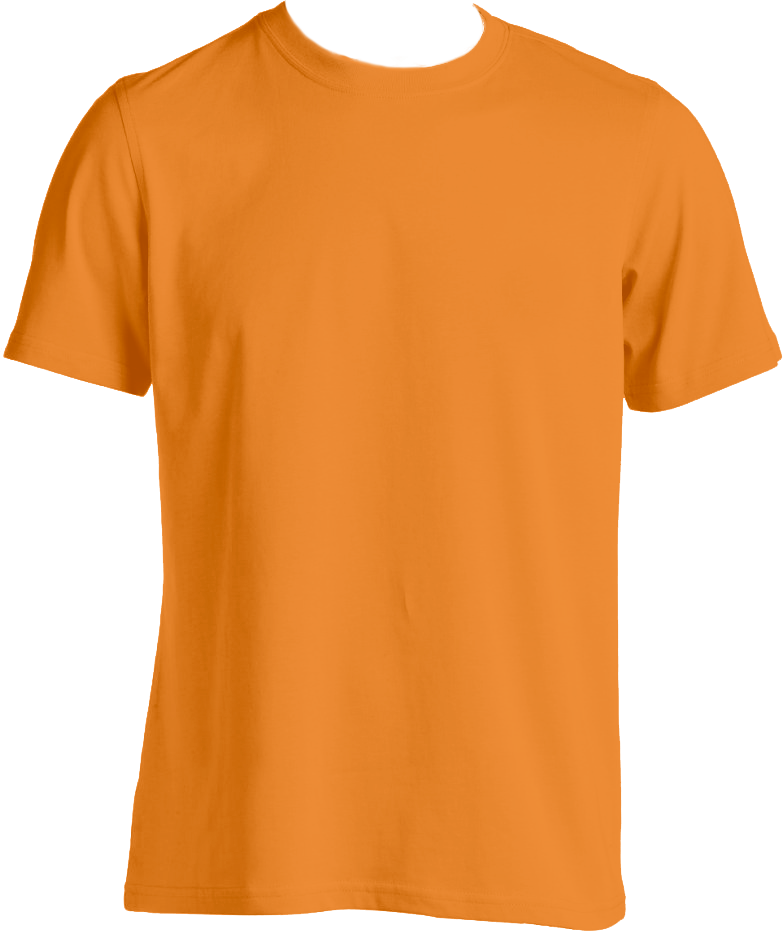 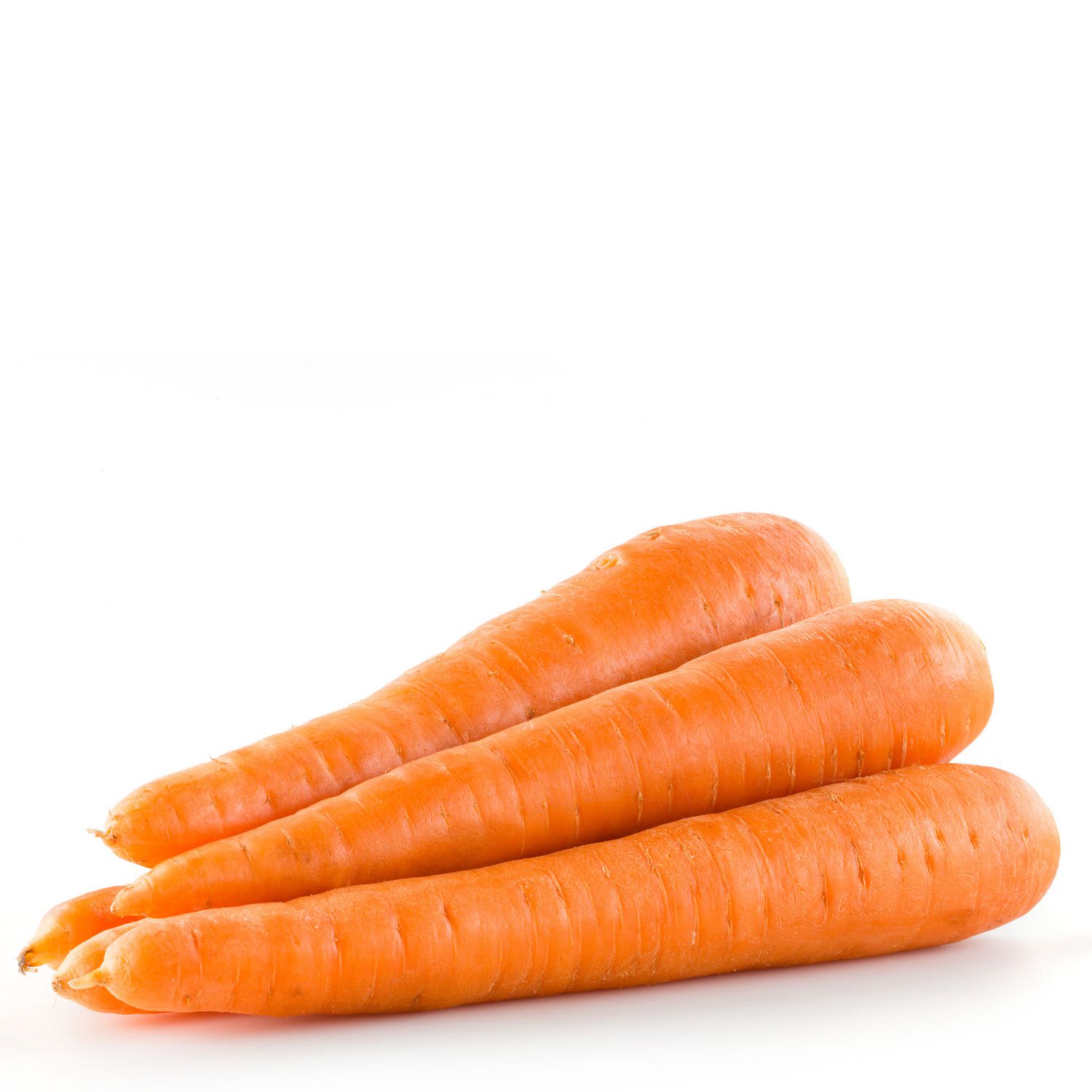 Orange
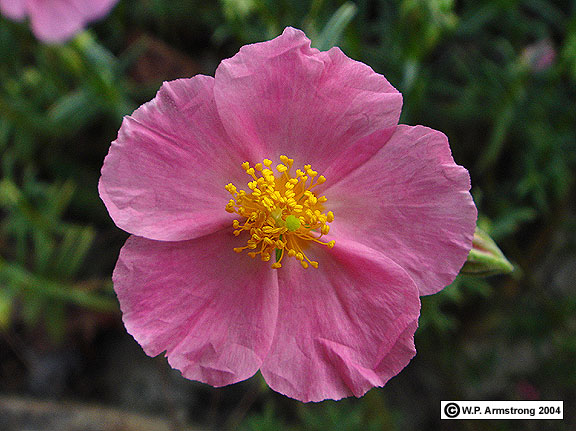 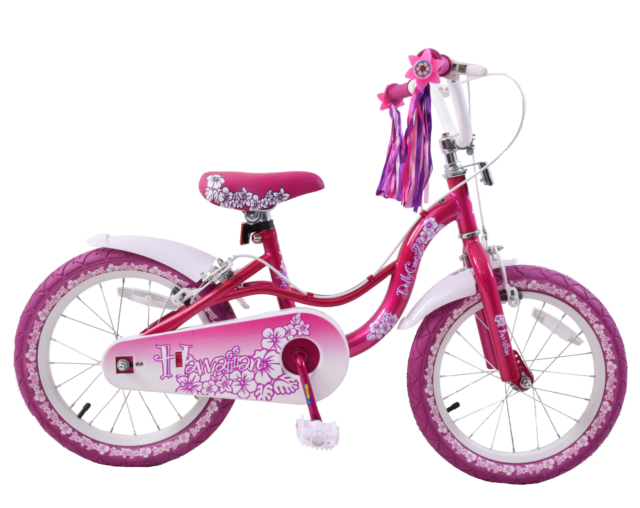 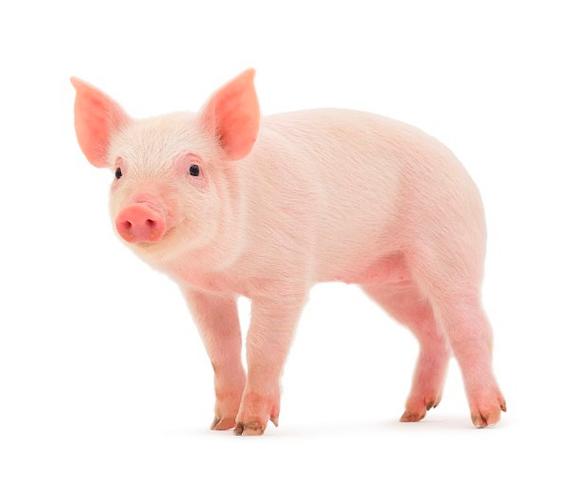 Pink
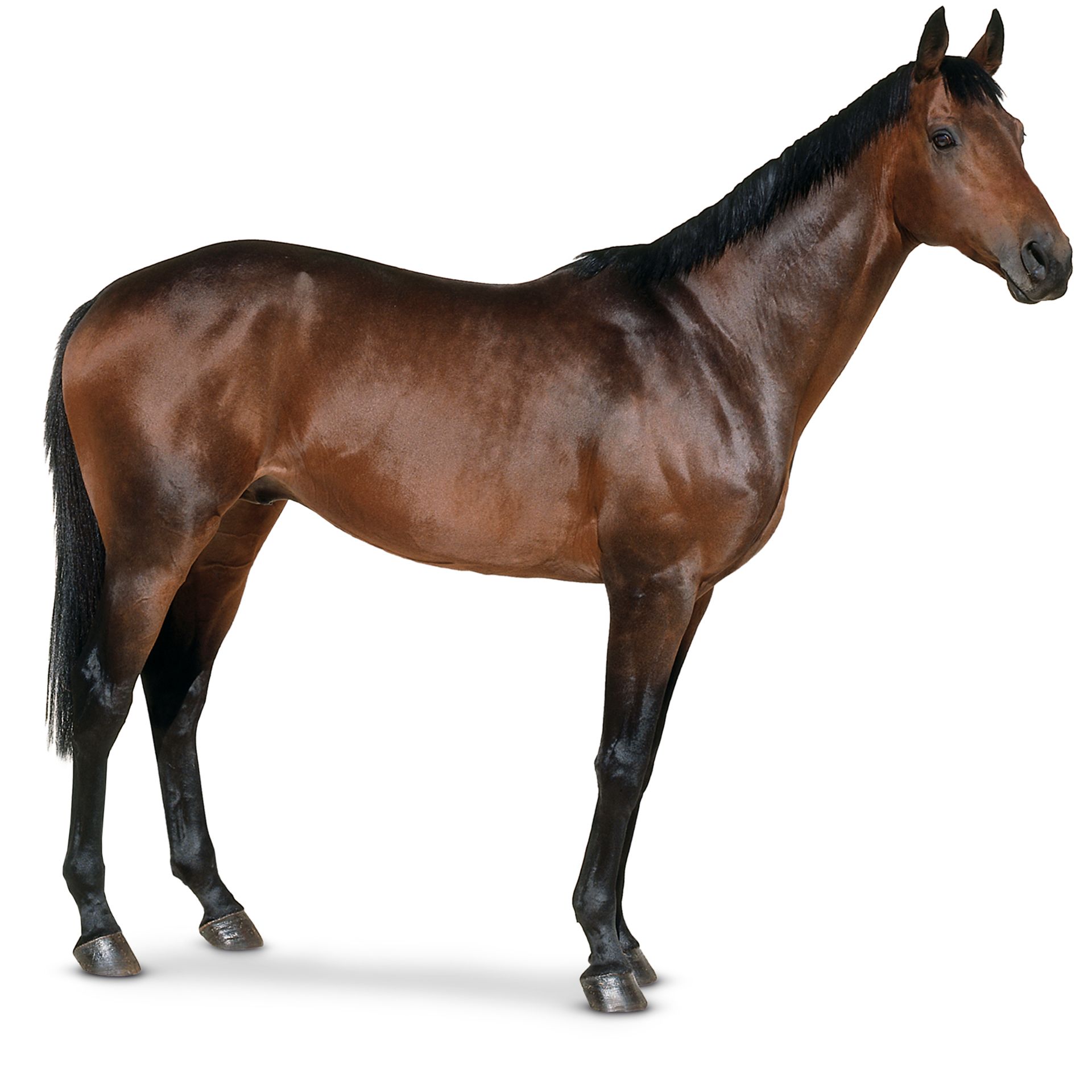 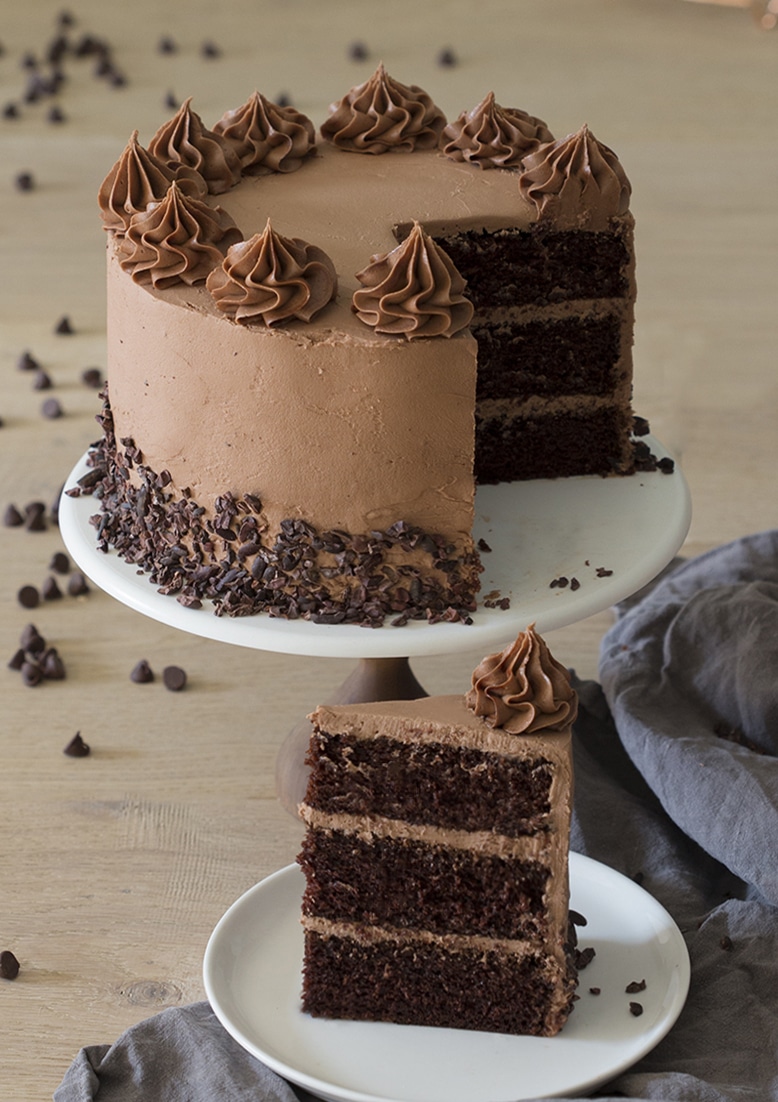 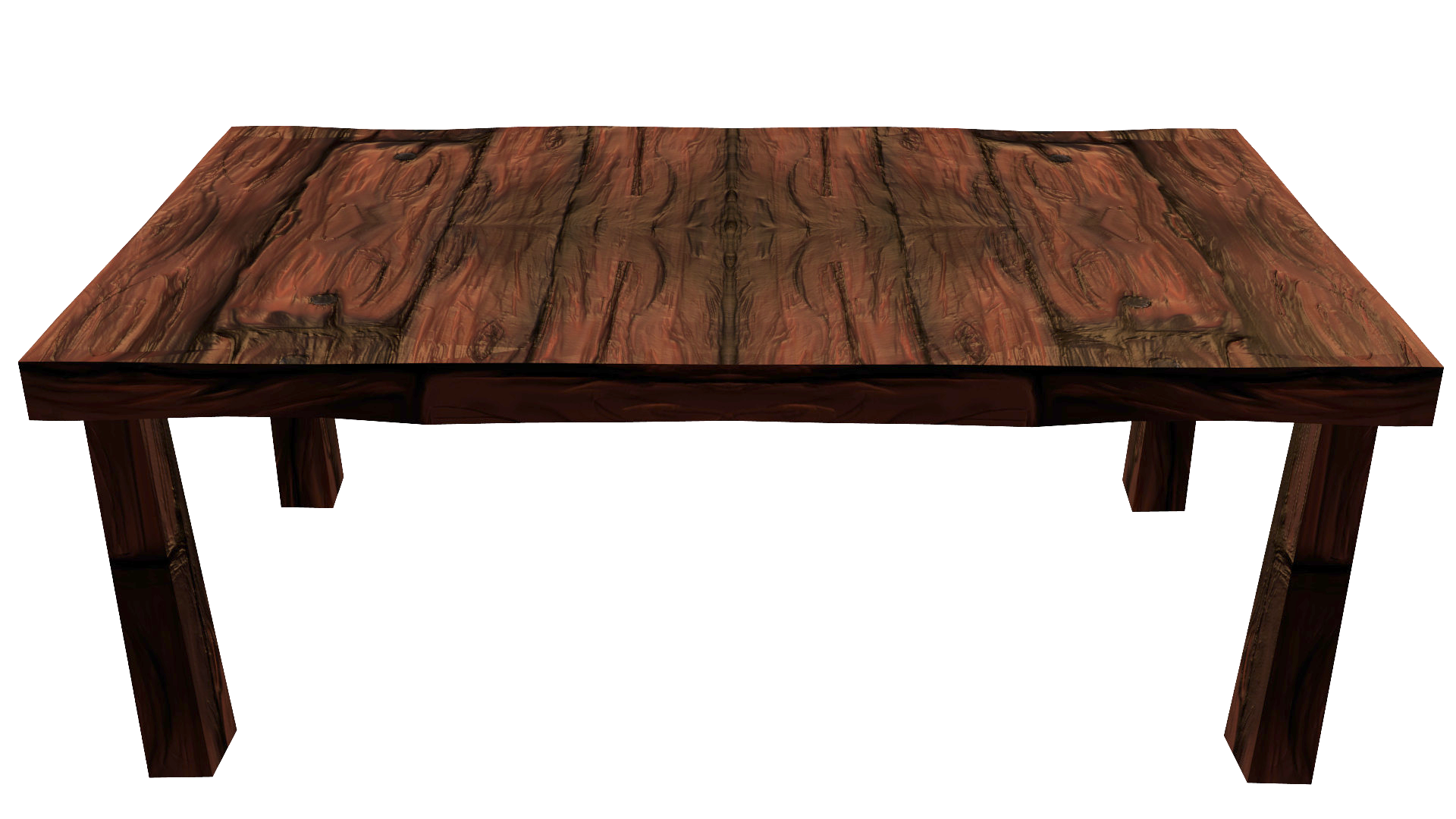 Brown
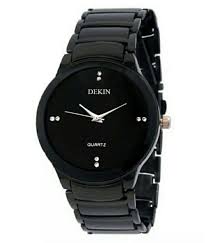 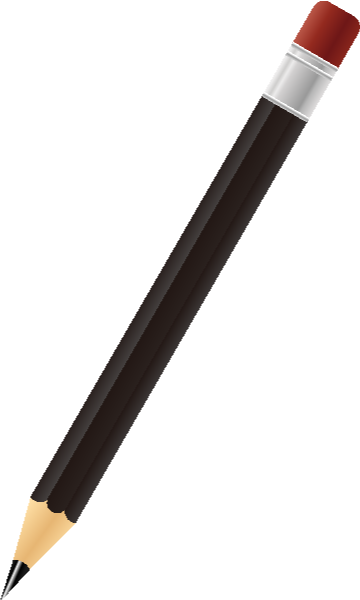 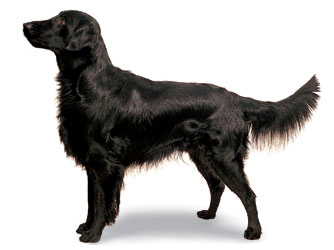 Black
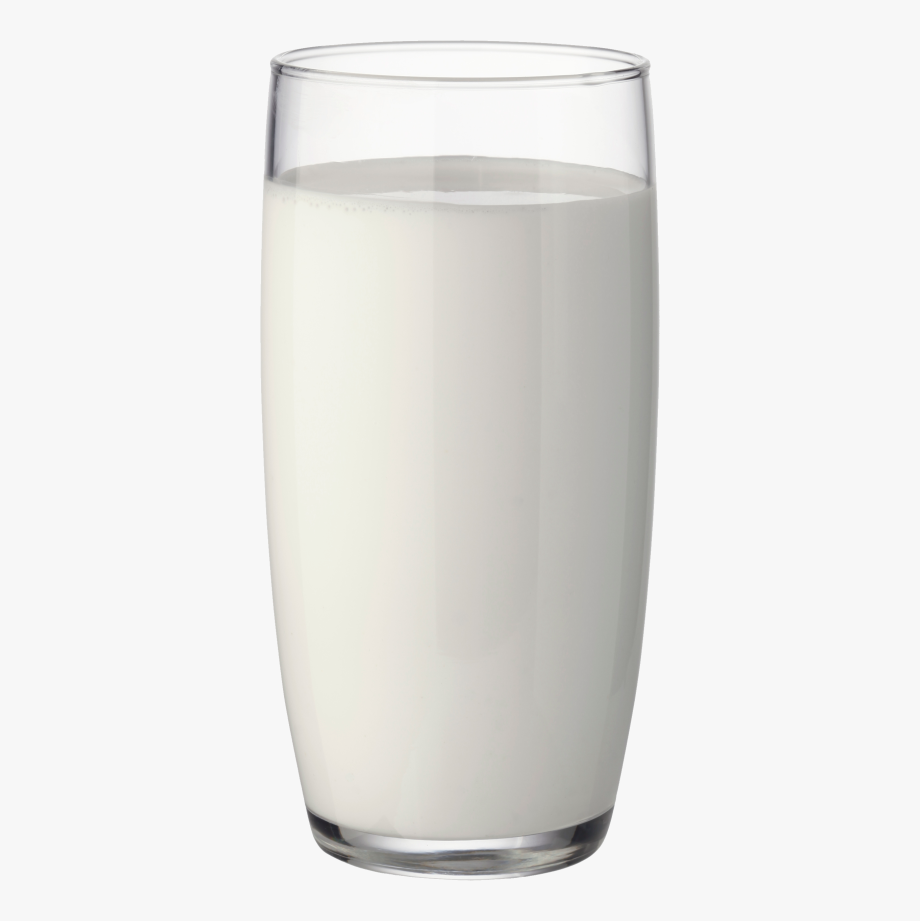 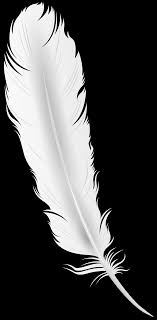 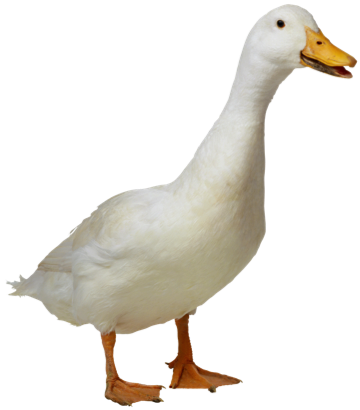 White